Водохранилища и пруды
Лекция 4
Вопросы:
1. Общая характеристика крупнейших водохранилищ Беларуси
2. Типы водохранилищ.
3. Значение водохранилищ в народнохозяйственном комплексе.
4. Типы прудов и их распределение по территории Беларуси.
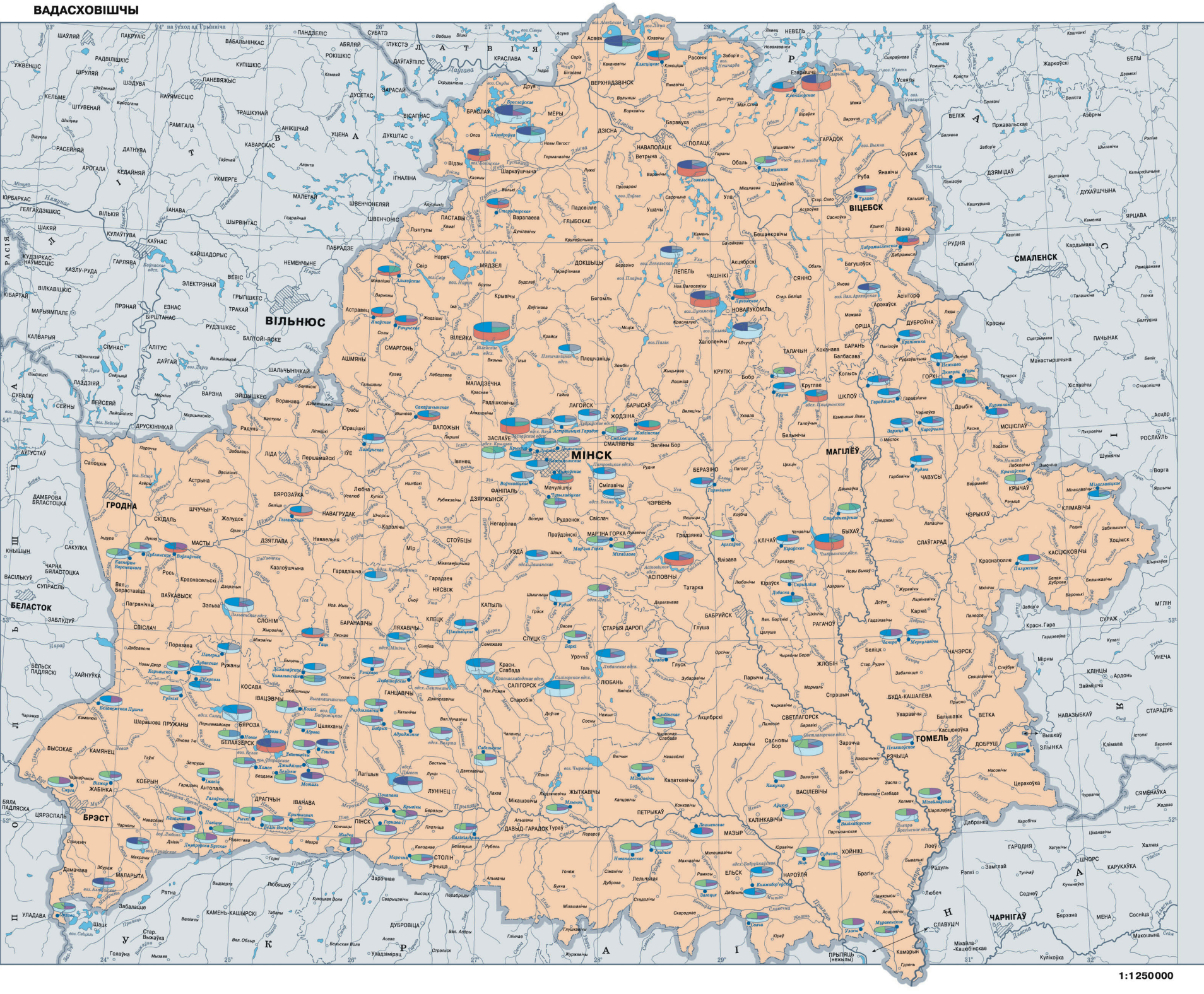 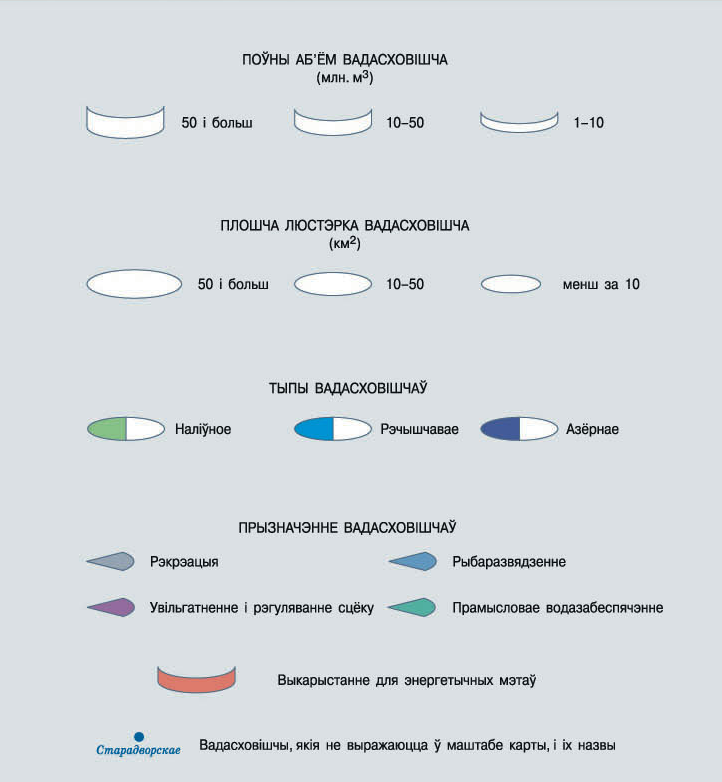 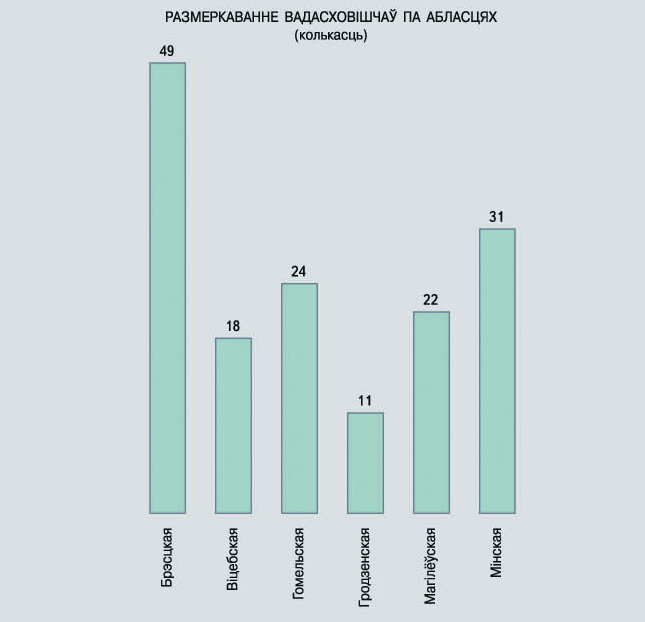 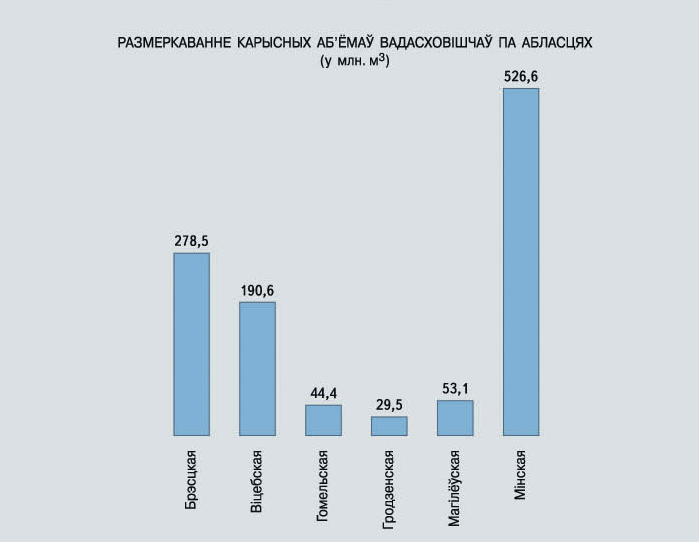 Типизация водохранилищ Беларуси
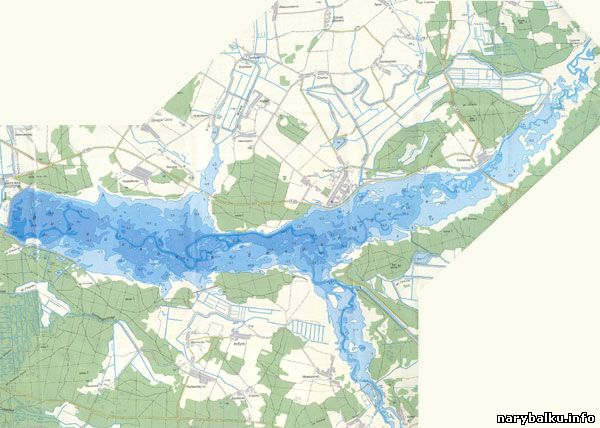 Вилейское водохранилище
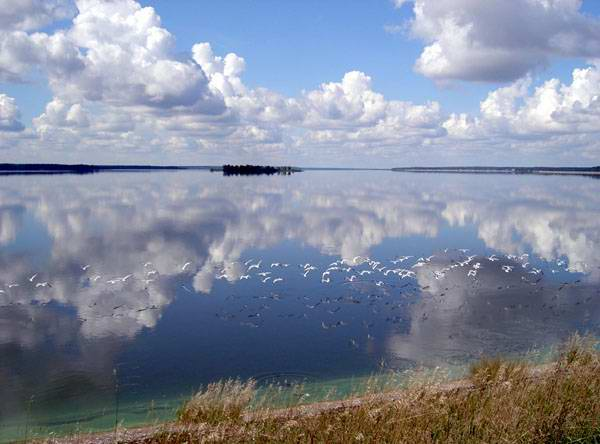 Типы прудов:
Речные или русловые
Овражно-балочные
Наливные 
Карьерные
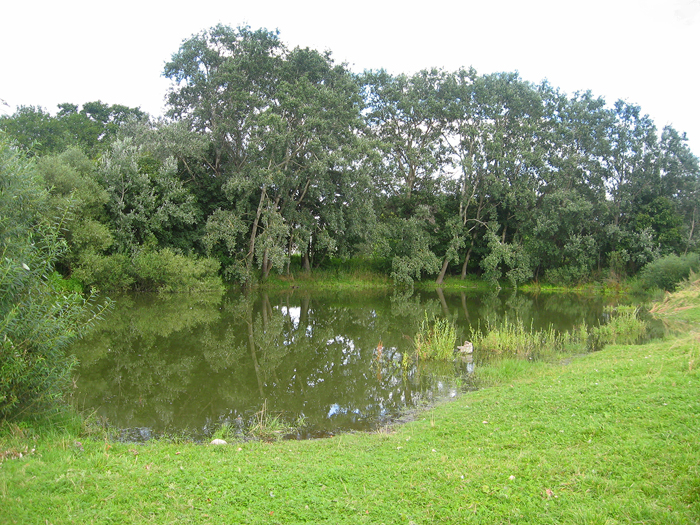 Использование прудов
Орошение
Хозяйственно-бытовое водоснабжение
Противопожарные цели
Рыборазведение
Рекреационная деятельность
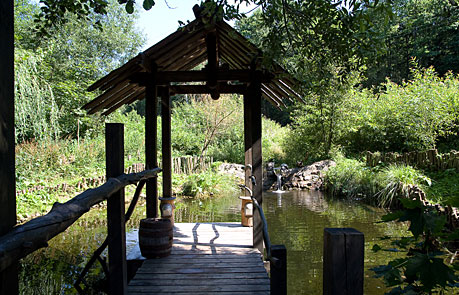